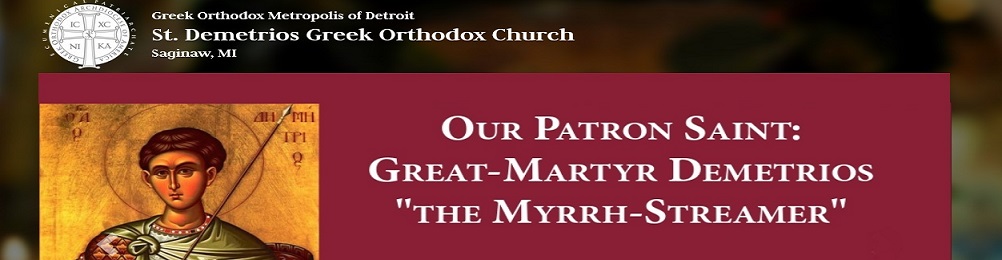 Stewardship  Calling  &  OMS

Consensus  Vision  and  
4DX  Strategic  Planning  Process
July 24, 2021
“For  everyone  to  whom  much  is  given,  from  him  much  will  be  required.”             Luke  12:48
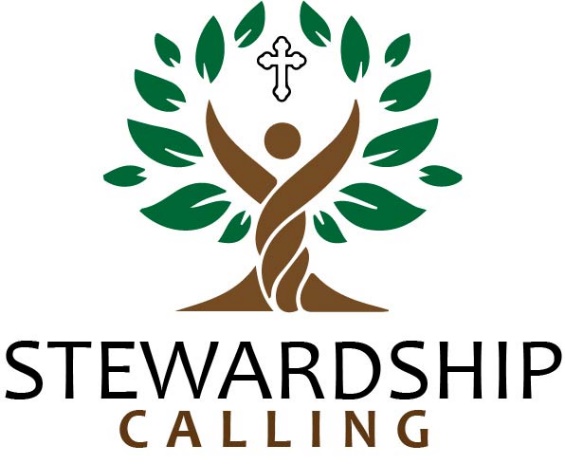 Bill  Marianes
www.stewardshipcalling.com
Bill@stewardshipcalling.com
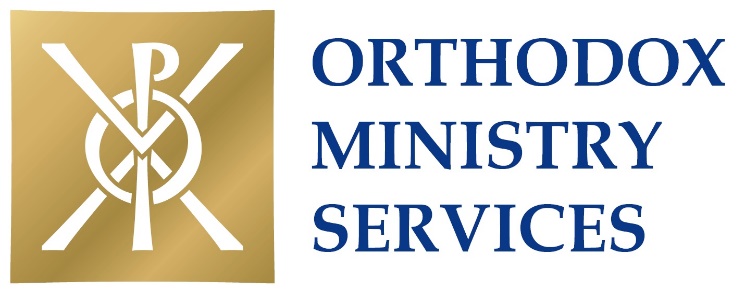 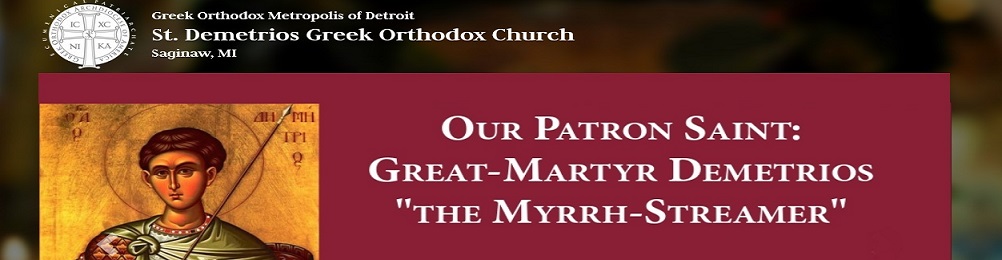 Statement  of  WHY
To  unite  all  in  Christ's  love,  so  that  all  may  find  salvation.
Strengths
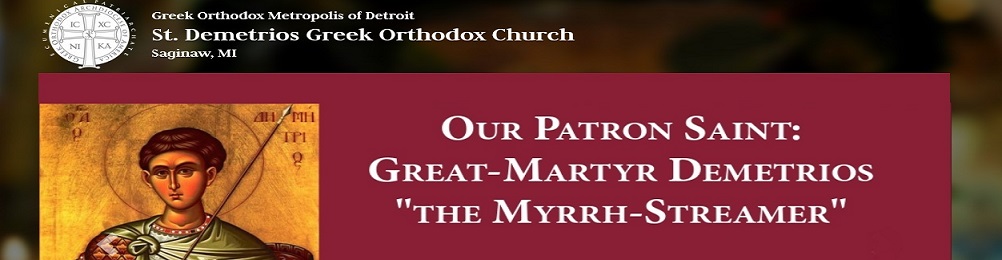 Great Ministries
Welcoming Community 
Church  Services & Theology
Diversity 
Building & Grounds
Clergy 
Technology
Talent
Weaknesses
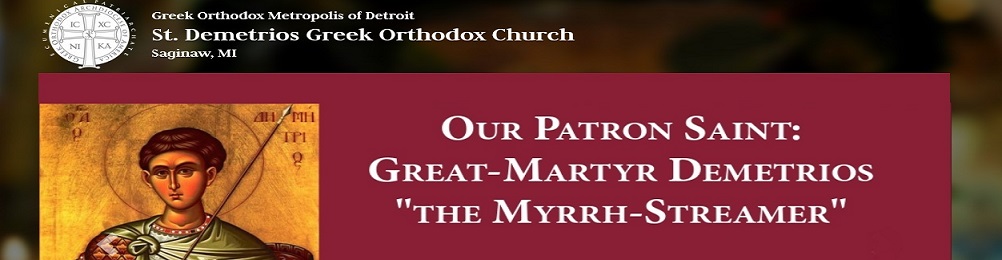 Stewardship & Engagement
Church Services And Liturgical  Engagement 
Youth Ministry 
Faith Education (Adults And Youth) 
Outreach And Evangelism 
Cultural Transition Issues 
Church Facilities 
Aging Parishioners  
Unwelcoming 
Driving People Away 
Social Interaction / Inreach Issues 
Outward Philanthropy
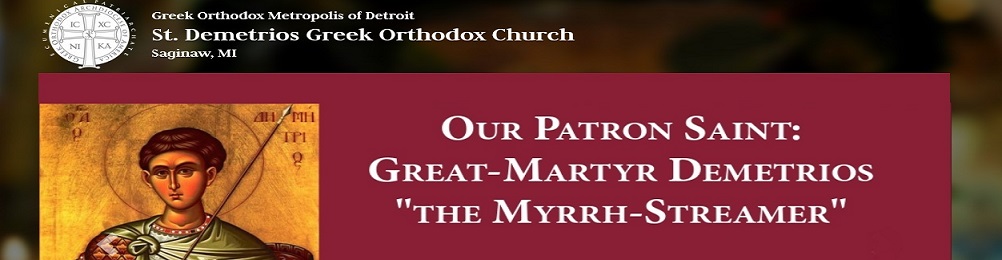 Opportunities
Outreach  &  Evangelism  
Technology  
Philanthropic  Opportunities
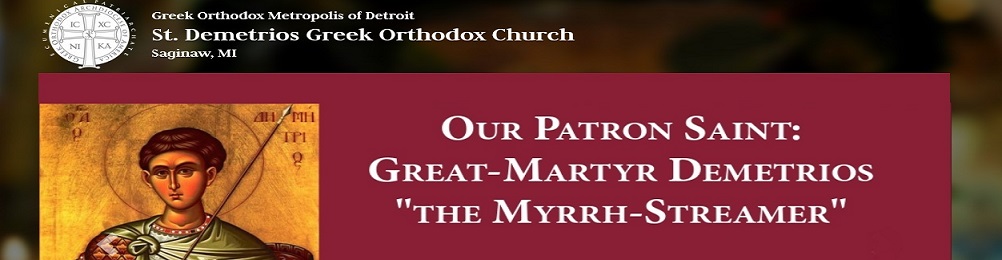 Threats
Pandemics  -  Covid
Secularism & Antagonism To  				Religion
Lack  Of  Knowledge  Of  Orthodoxy
People  Leaving  Saginaw  Area
Local  Economy
Other  Churches  /  Religions
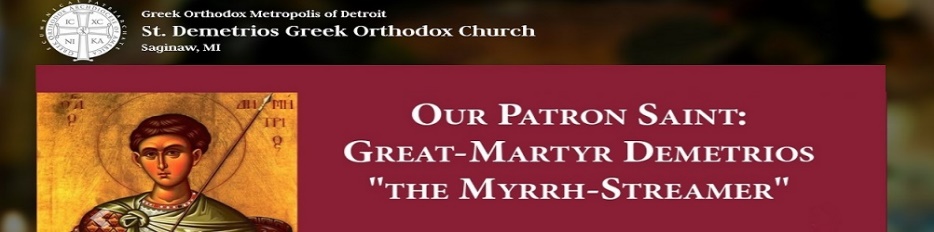 Core  Values
Welcoming & Loving Community for all
Christ - Centered Orthodox Faith 
Charitable 
Integrity & Truthfulness
Mission  Statement
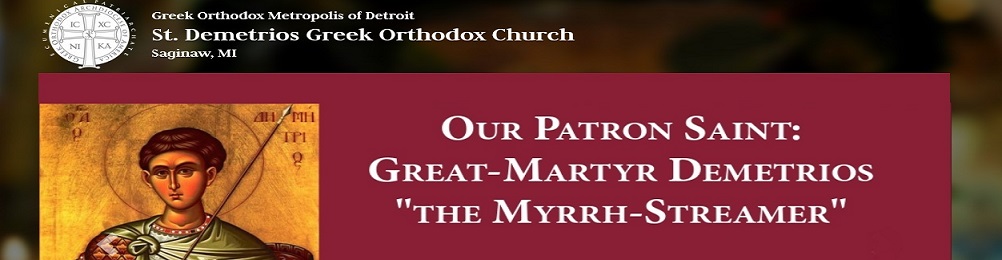 Heat  Mapped Weaknesses
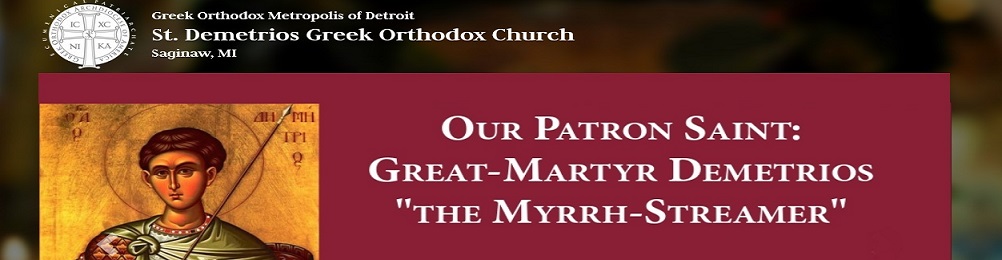 58 - Stewardship & Engagement
47 - Church Services And Liturgical  Engagement 
24 - Youth Ministry 
17 - Faith Education (Adults And Youth) 
15 - Outreach And Evangelism 
14 - Cultural Transition Issues 
12 - Church Facilities 
10 - Aging Parishioners  
9 - Unwelcoming 
8 - Driving People Away 
8 - Social Interaction / Inreach Issues 
6 - Outward Philanthropy
Stewardship  and  Engagement
Adult  and  Youth  Faith  Education
Welcoming,  Outreach  &  Evangelism
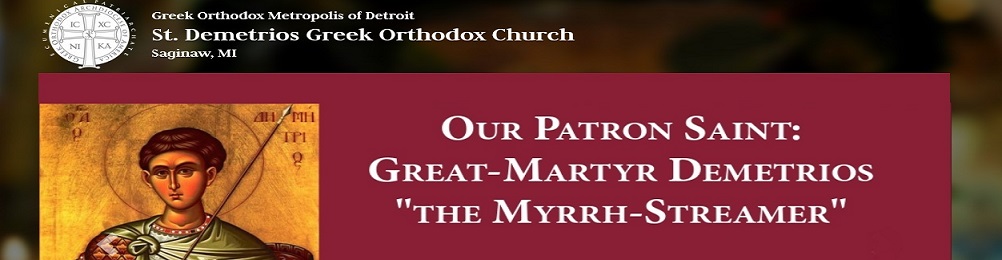 Wildly  Important  Goal  Categories Heat Mapped
Welcoming,  Outreach  &  Evangelism
14 - Outreach & Evangelism
 8 -  Music Ministry
 7 - Liturgical Engagement 
 7 - Stewardship
 4 - Youth Ministry
 3 - Increase Engagement
 3 - Growth
 3 - Diversity & Inclusion
 2 - Facilities Improvements
 2 - Philanthropy For Poor
Stewardship  and  Engagement
Adult  and  Youth  Education
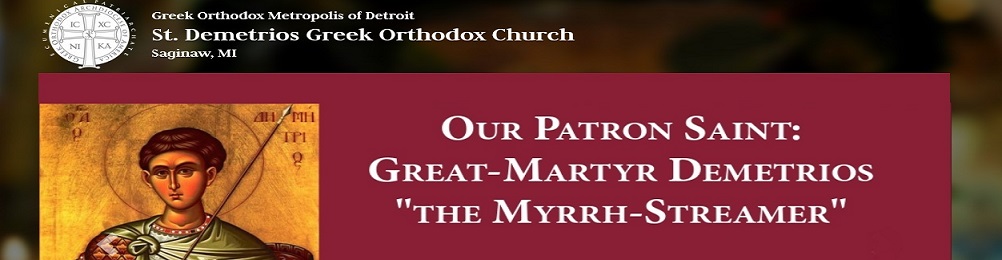 WIGs - Wildly  Important  Goal
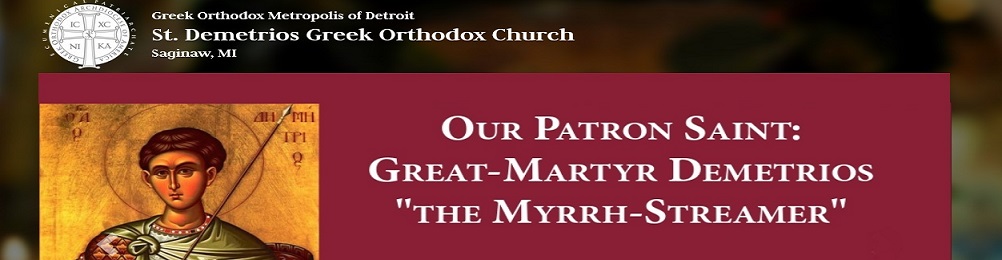 Stewardship & Engagement  Wildly  Important Goal 1
Develop  and  implement  effective  Stewardship, Ministry, and Liturgical  Engagement  Programs  (collectively, the “Engagement Programs”) that within  36 months will achieve the following “Engagement Targets”:
 Increase liturgical engagement by 50% or more;
 Increase ministries engagement by 50% or more; 
 Increase the  parishioner financial  	stewardship  so that  all  operating  	expenses  are  paid  through  stewardship.
Prelim Lag Measures WIG  1
LAG 1:  Research  the  most  effective 	stewardship, ministry,  and 	liturgical  engagement  programs 	(the  “Engagement  Programs”) 	within  4  months
LAG 2: Develop  the  most  effective 	Engagement  Programs  within 4 	months
LAG 3: Recruit  and  train  the  parish 	“Engagement  Ambassadors”  	within  2  months 
LAG 4: Implement  the  Engagement 	Programs  to  achieve  the  	Engagement Targets  within  24  	months
LAG 5:  Compile  and assess the  	results  of the  Engagement  	Programs and make necessary 	improvements within  2	months
Ministries WIG 1:
Develop  and  implement effective  Stewardship, Ministry, and Liturgical Engagement  Programs  (the “Engagement Programs”) that within  36 months will achieve the following “Engagement Targets”:
 Increase liturgical engagement by 50% or more;
 Increase ministries engagement by  50% or more; 
 Increase  the  parishioner financial  stewardship  so that  all  operating  expenses  are  paid  through  stewardship.
Prelim Lead Measures WIG 1
LEAD 1:  
A: recruit team
B: determine stewardship , ministry, and liturgical 	engagement key  definitions and effectiveness metrics 
C: analyze the parish baseline on those key effectiveness 	metrics and identify parish impediments to success
D: identify at least 5 Stewardship and 5  Ministry and 	Liturgical Engagement Programs to consider
LEAD 2: 
A: evaluate researched Stewardship, Ministry and 	Liturgical Engagement programs for effectiveness  	against key performance metrics and parish baselines
B: modify Stewardship, Ministry and Liturgical “Engagement 	“Programs” for utilization at St Demetrios
C: finalize parish Engagement Programs and establish 	quarterly and/or monthly performance benchmarks
LEAD 3:  
A: identify numbers and names of Engagement Programs 	Engagement Ambassadors
B: develop Engagement Ambassadors training programs
C: train the Engagement Ambassadors
LEAD 4:
A: implement Engagement Programs based on determined 	monthly and quarterly performance benchmarks
B: continue Ambassadors’ follow-up with parishioners 	until Engagement Targets are achieved
LEAD 5:  
A: obtain qualitative and quantitative  data from 	Engagement Programs effectiveness
B: analyze all data and finalize Engagement 	Programs assessment and make all necessary 	improvements
LAG 1:  Research  the  most   	effective  stewardship,  	ministry  and liturgical  	engagement  programs 	(the  “Engagement  	Programs”) within  4  	months
LAG 2:  Develop   the   most  	effective  Engagement  	Programs  within  4 	months
LAG 3: Recruit  and  train  the  	parish  Engagement  	Ambassadors  within 	2  months 
LAG 4: Implement  the  	Engagement  Programs  to  	achieve  the  Engagement 	Targets  within  24  	months
LAG 5:  Compile  and assess 	the  results  of the  	Engagement  Programs 	and  make necessary 	improvements within  2 	months
Stewardship & Engagement Wildly  Important Goal 1 Action Plan
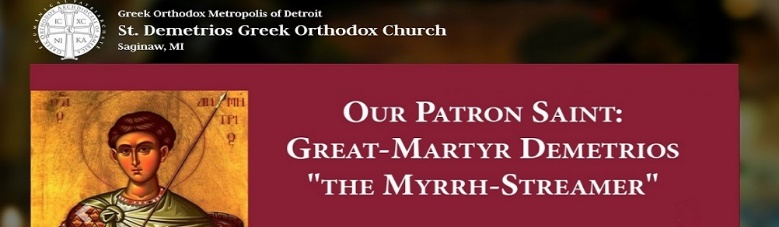 Stewardship & Engagement Wildly  Important Goal 1 Action Plan
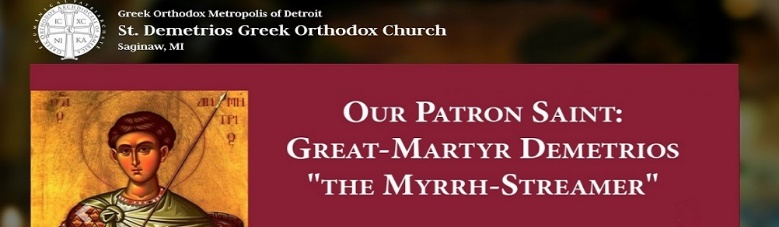 Stewardship & Engagement Wildly  Important Goal 1 Action Plan
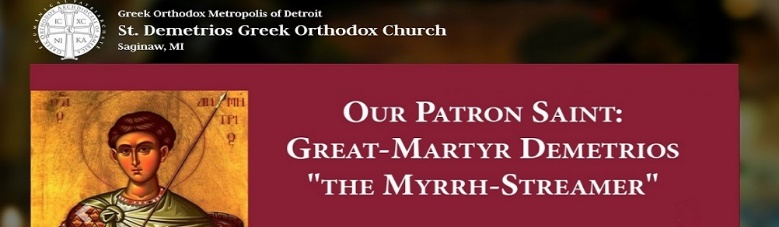 Stewardship & Engagement WIG 1 Compelling  Scoreboard
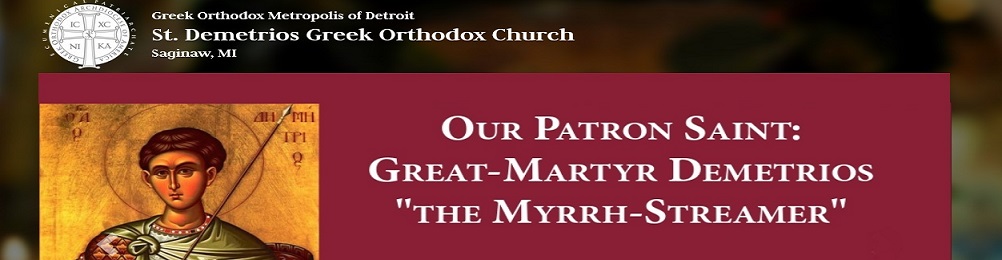 Adult & Youth EducationWildly  Important Goal 2
Develop  and  implement  an effective  Adult  and  Youth Education  Ministry  Program  for  ALL  adults  and  youth  
that  will  be  completed  within  20 months  by: 
 at  least  33%  of  adults; and  
 at  least  66%  of  youth.
Prelim Lag Measures WIG  2
LAG 1:  Research the most effective 	Adult & Youth Education 	Programs within  3  months
LAG 2: Develop the most effective 	 	 Education Ministry Program  for 	St. Demetrios adults and youth 	(the “Education Program ”) 	within  3 months
LAG 3: Identify delivery modalities 	and recruit and train the  	Education Program Educators  	within 3 months 
LAG 4: Deliver the Education 	Program to at least 33% of 	adult stewards and 66% of youth 	within 9  months
LAG 5:  Compile and assess the 	results of the Education Program  	and make necessary 	improvements within 2 months
Ministries WIG 2:
Develop  and  implement  an effective  Adult and Youth Education Ministry Program  that at least  33% of adult stewards and 66% of youth complete within 20 months.
Prelim Lead Measures WIG 2
LEAD 1:  
A: recruit team
B: research and identify metrics to determine 	effectiveness and success
C: Identify at least 5 Education Programs to consider
LEAD 2: 
A: evaluate Education Programs for effectiveness
B: modify and/or develop Education Programs for 	utilization at St. Demetrios
C: finalize “Education Program” and effectiveness 	measurement metrics
LEAD 3:  
A: identify delivery modalities (technology and 	“Educators”)
B: develop Educator training program, delivery 	modalities and interim effectiveness assessment 	process
C: recruit and train Educators 
LEAD 4:
A: identify, recruit and educate at least the “Target 	Number” of 33% of Parish adults and 	66% of Parish youth in the Education Program 
B: assign Educators  to respective adults and youth
C:  schedule and complete a parish implementation of 	the Education Program to all Target 	Number of adults and youth
LEAD 5:  
A: obtain qualitative and quantitative data from 	Education Program  effectiveness 	
B: analyze all data and finalize and deliver Education 	Program assessment and make all necessary 	improvements
LAG 1:  Research the most 	effective Adult  & Youth 	Education Programs 	within 3 months
LAG 2: Develop the most 	effective Education 	Program 	for St. Demetrios adults and 	youth (the “Education 	Program”) within  3 	months
LAG 3: Identify delivery 	modalities and recruit 	and train the  	Education Program 	Educators  within 3 	months
LAG 4: Deliver the 	Education Program to at 	least 33% of adult stewards 	and 66% of youth within 	9 months
LAG 5:  Compile and assess the 	results of  the Education 	Program and make necessary 	improvements within 	2 months
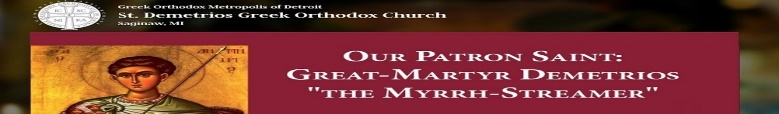 Adult & Youth Education Wildly  Important Goal 2 Action Plan
Adult & Youth Education Wildly  Important Goal 2 Action Plan
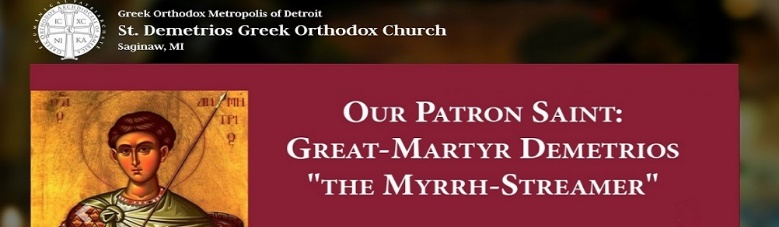 Adult & Youth Education Wildly  Important Goal 2 Action Plan
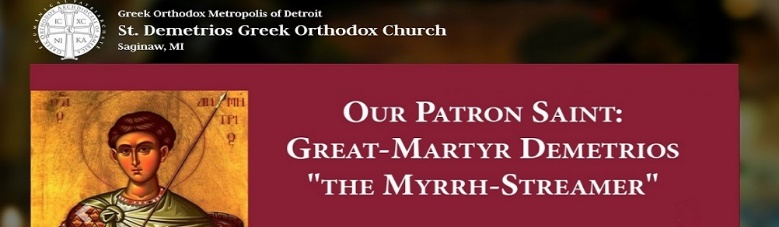 Adult & Youth Education Goal 2 Compelling  Scoreboard
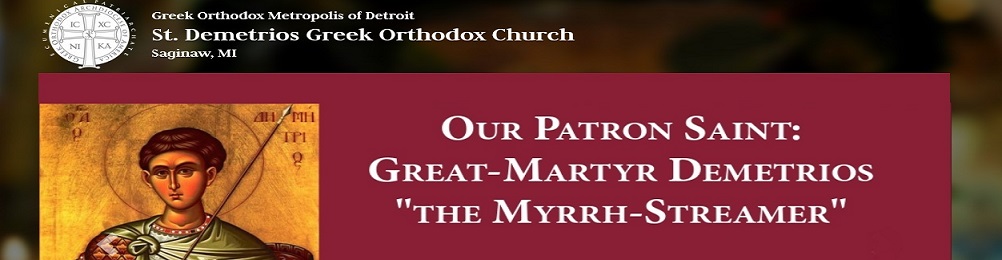 Welcoming, Outreach & EvangelismWildly  Important Goal 3
Develop  and  implement  within  23  months  an  effective:
 (a) Welcoming  Ministry  in  which  100%  of  	visitors  actively  complete  the  parish  	comprehensive  welcoming  process; 	and 

(b) Outreach  &  Evangelism  Ministry  that  	achieves  a  20%  increase  in  the  number  	of  engaged  stewards  from  the  prior  	year.
Prelim Lag Measures WIG  3
LAG 1:  Research the most effective 	Welcoming Ministry and Outreach 	& Evangelism Ministry within  3  	months
LAG 2: Develop the most effective 	 	 Welcoming Ministry and 	Outreach & 	Evangelism Ministry within  3	months
LAG 3: Identify the modalities, processes  	and procedures to welcome 100% of 	visitors and achieve the 20% 	engagement growth rate (collectively, 	the “Targets”) within 3 months  	
LAG 4: Implement the Welcoming 	Ministry and Outreach & Evangelism  	Ministry  to achieve the Targets within 	12 months
LAG 5:  Compile and assess the results of  	the Welcoming  and Outreach & 	Evangelism  Ministry and make 	necessary improvements within 		2 months
Ministries WIG 3:
“Develop and implement within 23 months  an  effective:
 
(a) Welcoming  Ministry  in  which  100%  of  visitors  complete  the parish  comprehensive  welcoming  process; and 

(b) Outreach & Evangelism  Ministry  that  achieves  a  20% increase in the number of engaged  stewards from the  prior  year.
Prelim Lead Measures WIG 3
LEAD 1:  
A: recruit team
B: research and identify metrics to determine effectiveness 
	of welcoming and outreach and evangelism
C: Identify at least 5 Welcoming Ministries and 5 Outreach & 	Evangelism Ministries to consider
LEAD 2: 
A: evaluate researched programs for effectiveness
B: modify and/or develop Welcoming and Outreach & 	Evangelism Ministries for utilization at St. Demetrios
C: finalize “Welcoming Ministry” and “Outreach & 	Evangelism Ministry” and effectiveness metrics
LEAD 3:  
	A: identify implementation modalities (technology and 	ministry participants)
	B: develop ministry participant training program and 	ministry delivery modalities and materials
	C: recruit and train ministry participants
LEAD 4:
A: implement the Welcoming Ministry and Outreach & 	Evangelism Ministry
B: monthly track and report on the achievement of the 	Targets and identify how to overcome impediments to 	success
LEAD 5:  
A: obtain qualitative and quantitative  data from 	Welcoming Ministry and Outreach & Evangelism 	Ministry effectiveness
B: analyze all data and finalize Welcoming Ministry and 	Outreach & Evangelism Ministry assessment
	and make all necessary improvements
LAG 1:  Research the most effective 	Welcoming Ministry and 	Outreach & Evangelism Ministry 	within 3 months
LAG 2: Develop the most effective 	Welcoming Ministry and 	Outreach & Evangelism 	Ministry within  3 months
LAG 3: Identify the processes  	and procedures to welcome 	100% of visitors and achieve 	20% increase 	in the number of 	 	engaged  stewards (collectively, 	the 	“Targets”) from the prior 	year within 3 months
LAG 4: Implement the 	Welcoming Ministry and 	Outreach & Evangelism  	Ministry  to achieve the 	Targets within  12 months
LAG 5:  Compile and assess the 	results of  the Welcoming  and 	Outreach & Evangelism  	Ministries and make necessary 	improvements within 2 months
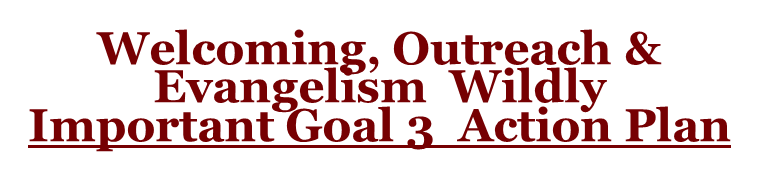 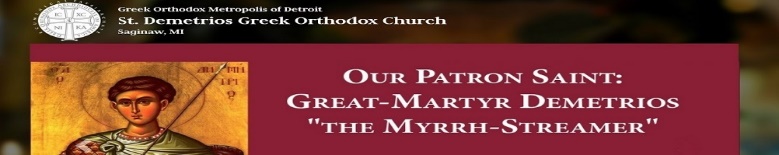 Welcoming, Outreach & Evangelism  Wildly  Important Goal 3  Action Plan
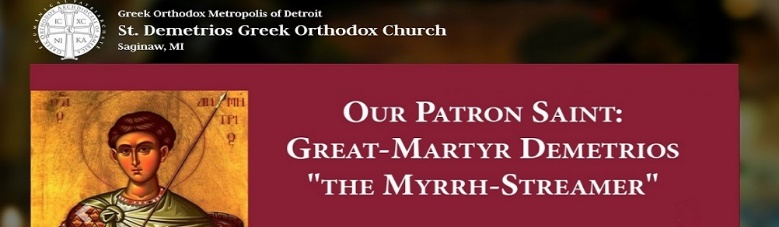 Welcoming, Outreach & Evangelism  Wildly  Important Goal 3  Action Plan
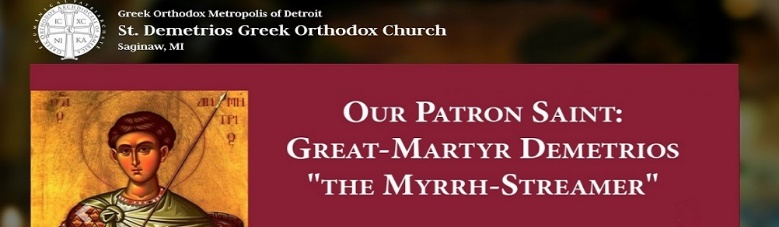 Welcoming,  Outreach & Evangelism  Wildly  Important  Goal 3 Compelling   Scoreboard
Welcoming,  Outreach & Evangelism  Wildly  Important  Goal 3 Compelling   Scoreboard
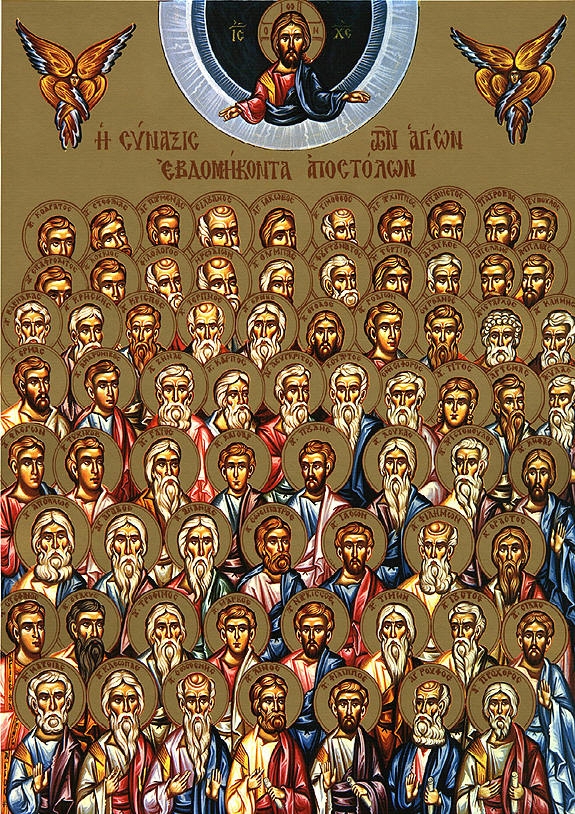 You  have  now  been  called  as  one  of  the  70  Disciples

Luke  10:1
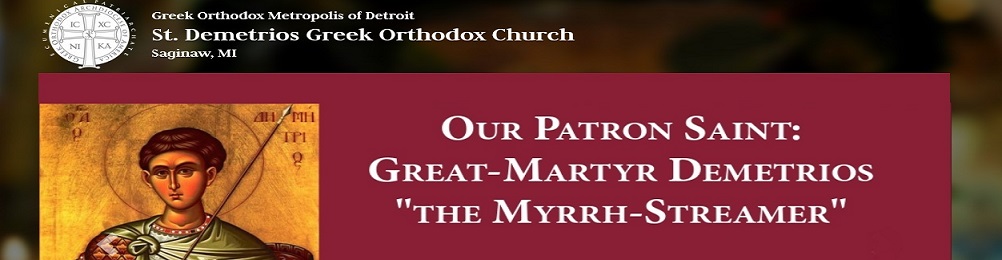 Stewardship  Calling  &  OMS

Consensus  Vision  and  
4DX  Strategic  Planning  Process
July 24, 2021
“For  everyone  to  whom  much  is  given,  from  him  much  will  be  required.”             Luke  12:48
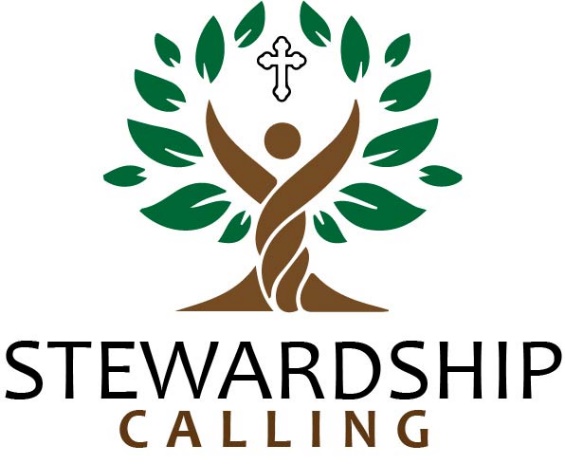 Bill  Marianes
www.stewardshipcalling.com
Bill@stewardshipcalling.com
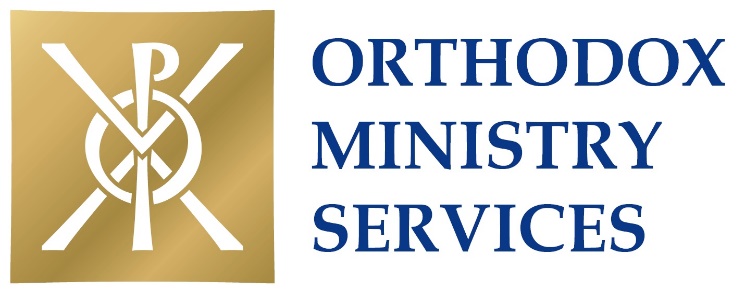